What Is an Achievable Trough with Current Products and at What Cost?
Alfonso Iorio, MD, PhD, Professor of Medicine
Department of Health Research Methods, Evidence, and Impact 
McMaster University, Canada
Disclosures
Alfonso Iorio’s Institution
has received project based funding via
research or service agreements with

Bayer, 
Pfizer.
Once upon a time…
Where does this come from?

The Holy Gospel
The NEJM, a trial on gene therapy in muscular dystrophy
A yet unpublished study on long acting factor VIII
“Ten of the 33 patients originally wheel chair and bed-bound began to walk and function independently in their daily lives.”
Hua B, Lian X, Li K, et al.

Low-dose tertiary prophylactic therapy reduces total number of bleeds and improves the ability to perform activities of daily living in adults with severe haemophilia A. 

Blood Coagul. Fibrinol. 2016;27(2):136–140.
Verma SP, Dutta TK, Mahadevan S, et al. A randomized study of very low-dose factor VIII prophylaxis in severe haemophilia - A success story from a resource limited country.
Haemophilia. 2016;22(3):342–348.
[Speaker Notes: Strart with this non-randomized study
Continue with the randomized one in India

1.	Hua B, Lian X, Li K, et al. Low-dose tertiary prophylactic therapy reduces total number of bleeds and improves the ability to perform activities of daily living in adults with severe haemophilia A. Blood Coagul. Fibrinolysis. 2016;27(2):136–140.]
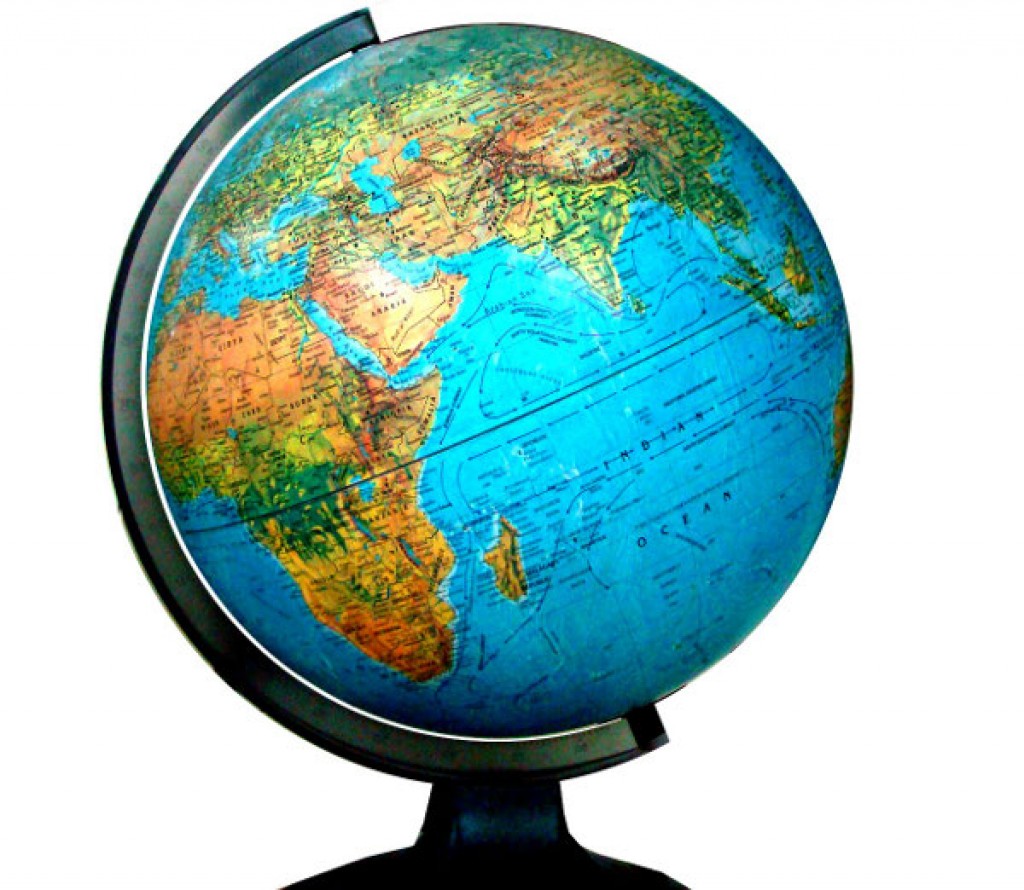 Learning objectives
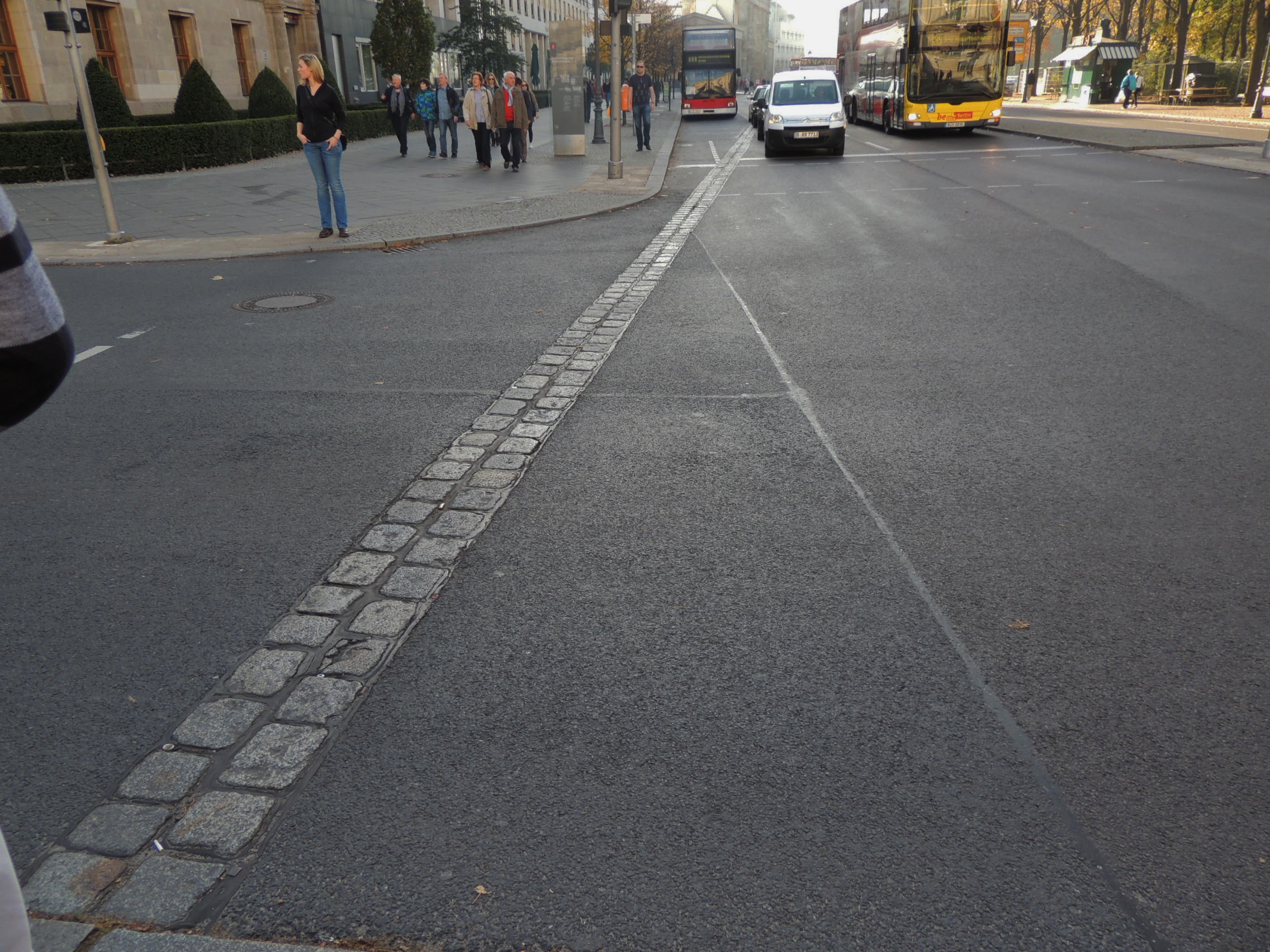 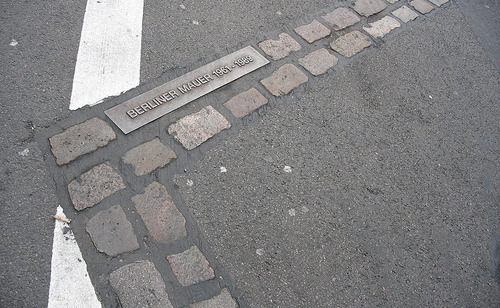 [Speaker Notes: Goal of the presentation:

Discuss evidence about objectives attainable with current concentrates

Clarify categories and definitions for the terms in our question

(ultimately) Expand the scope of science]
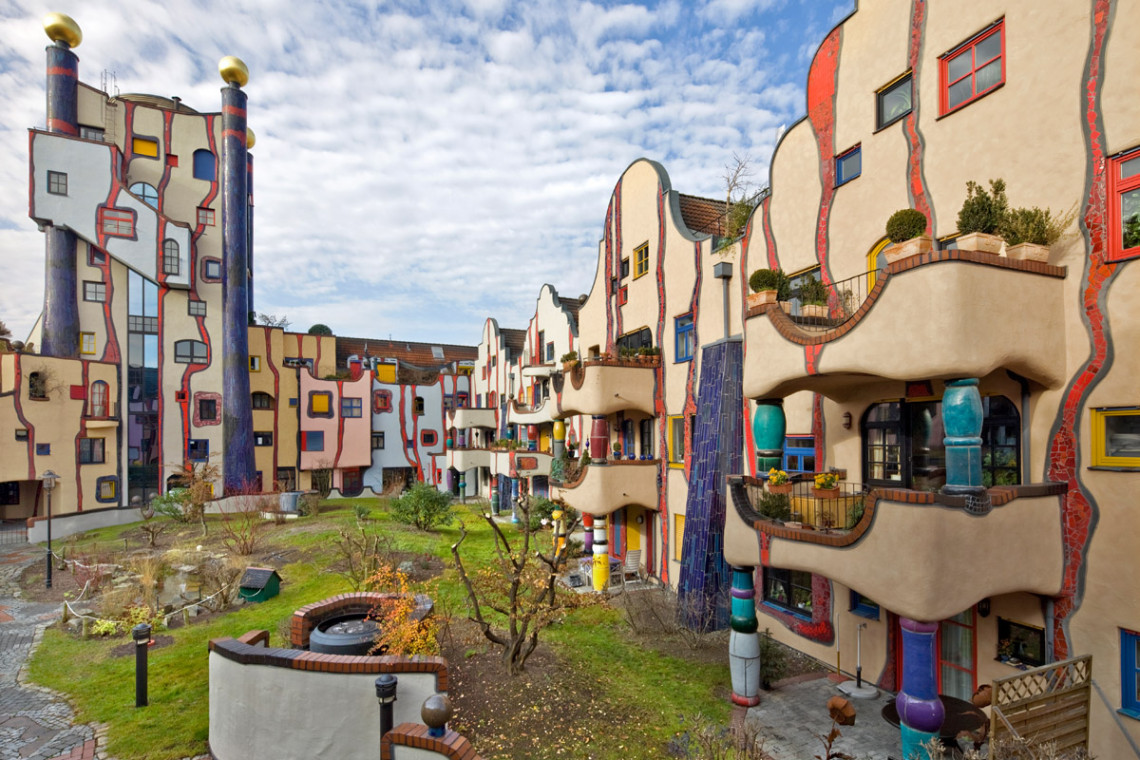 [Speaker Notes: The concept of trough cannot be separated by the concept of variation, repeated infusions, varying levels.

“Dopo aver vinto il concorso Heinz M. Springmann pianificato insieme con Siegfried Kaltenbach lo sviluppo di South Market Street a Plochingen. Come soluzione a mentire all'incrocio di strade zona hanno sviluppato un complesso residenziale con cortile e spazio commerciale integrato. Su richiesta del sindaco e il client Friedensreich Hundertwasser è stato invitato progettato il cortile interno compreso di prendere sulle facciate interne. Hundertwasser trasformato la facciata rettilinea in un ordine organico e cambiando la forma e la disposizione delle finestre. Con la torre, ha aggiunto, il sistema, si mise un accento urbano e ha dato alla città Plochingen un nuovo punto di riferimento. compito speciale è stato quello di affrontare il mondo mentale di Hundertwasser e implementare la sua creatività artistica in realtà costruita. Questi progetti di cooperazione sono stati realizzati in seguito ulteriormente l'architettura Hundertwasser in patria e all'estero.”]
Peaks, troughs, and AUCs..
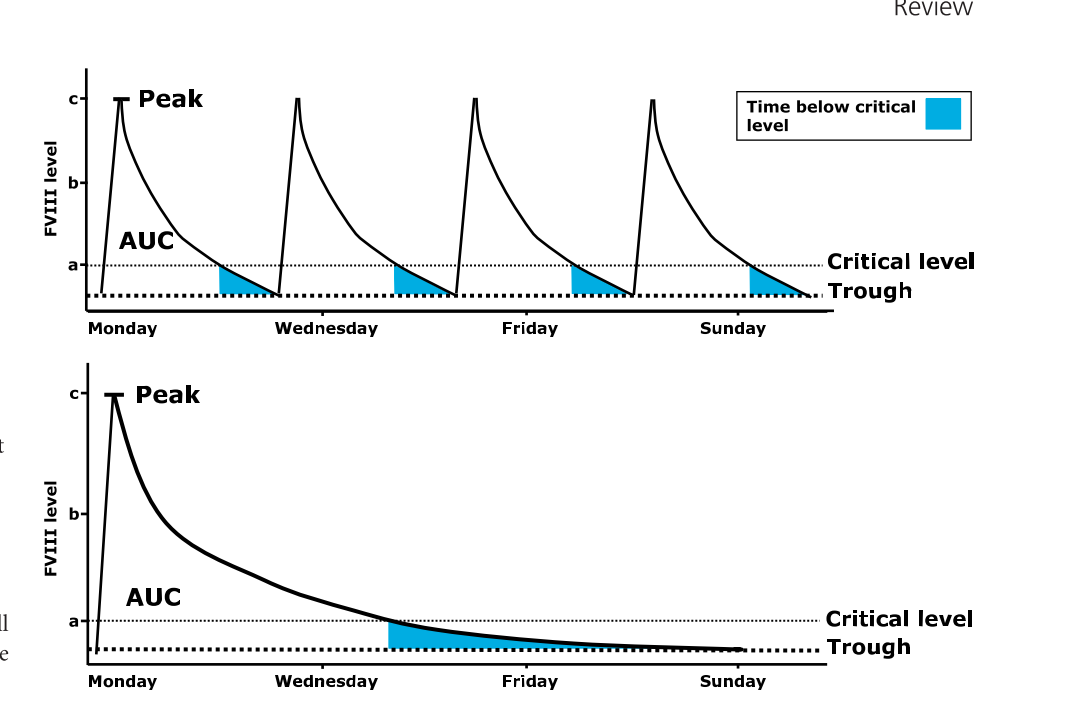 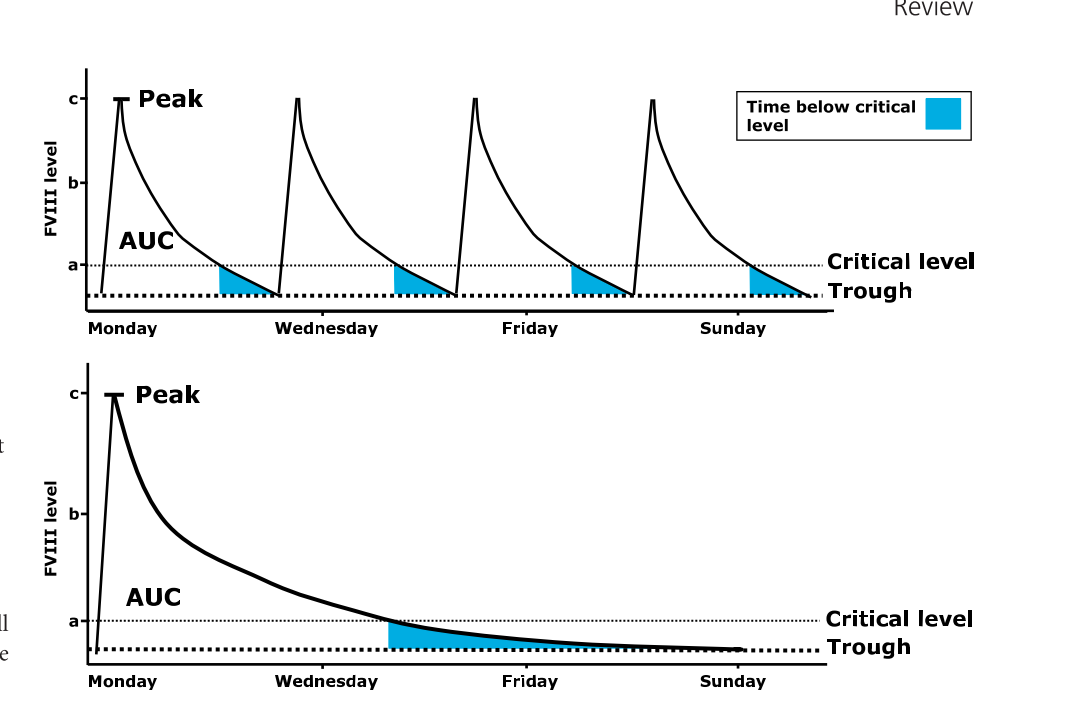 Mahdi AJ, Obaji SG, Collins PW. Role of enhanced half-life factor VIII and IX in the treatment of haemophilia. Br. J. Haematol. 2015;169(6):768–776.
Peaks, troughs, and AUCs..
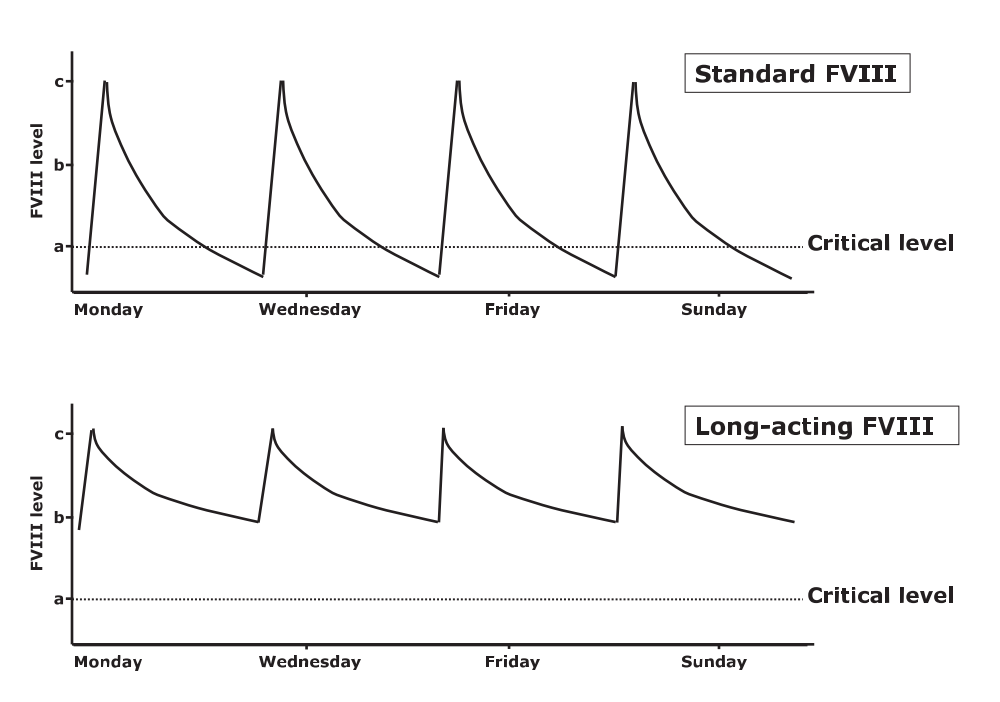 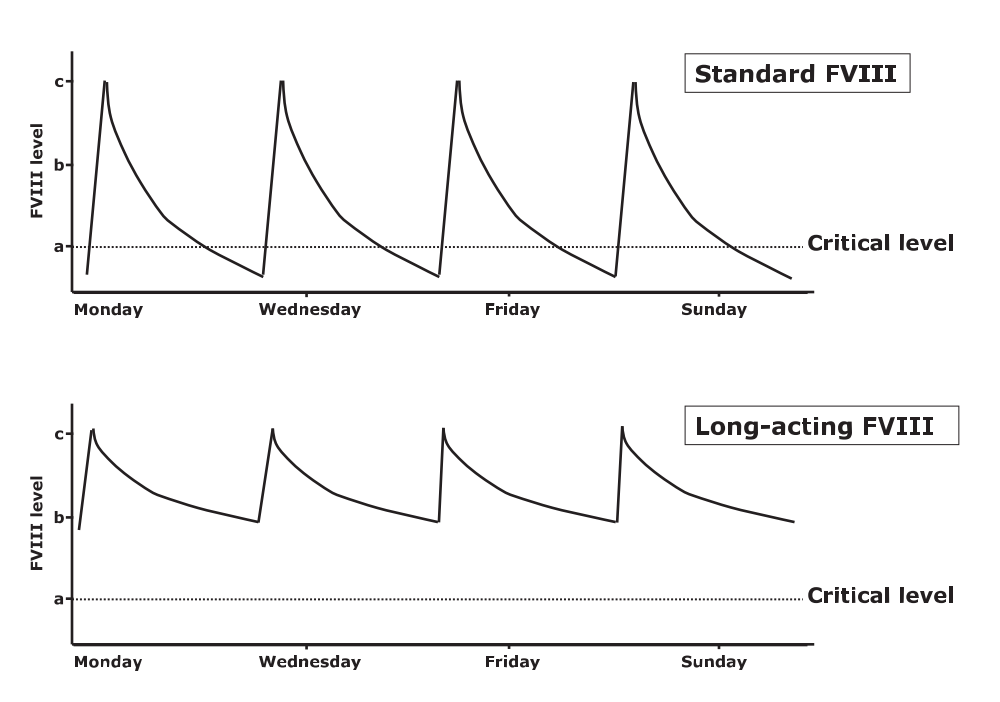 Mahdi AJ, Obaji SG, Collins PW. Role of enhanced half-life factor VIII and IX in the treatment of haemophilia. Br. J. Haematol. 2015;169(6):768–776.
Table with average half-life
PK variability
PK variability
WAPPS network - unpublished
O   Standard FVIII concentrates     O  EHL Factor VIII
Measurements:
SHL FVIII: 3038 points
EHL FVIII: 2113 points
Plasma factor activity IU/mL
Dose: median (25-75%):
SHL FVIII: 33.2 (20.2-48.8)
EHL FVIII: 44.0 (33.7-52.6)
Time post-infusion (days)
[Speaker Notes: Data from 614 patients on standard FVIII and 223 on EHL]
Inter subject variability
10






1
Individual variability in the response to treatment
Log [plasma activity]
AUC
(Terminal) HL
Time (hrs)
0	12	24	36	48	60	72	84	96
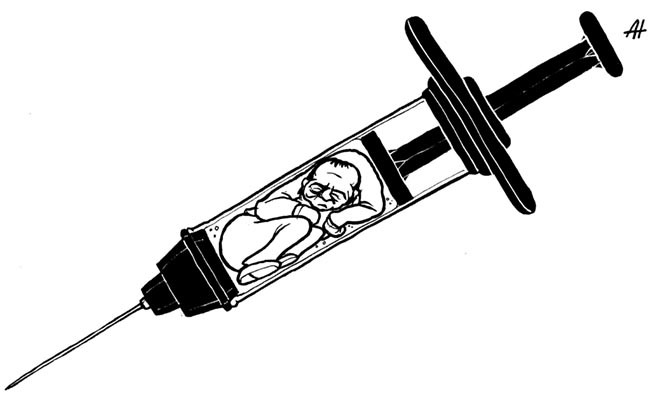 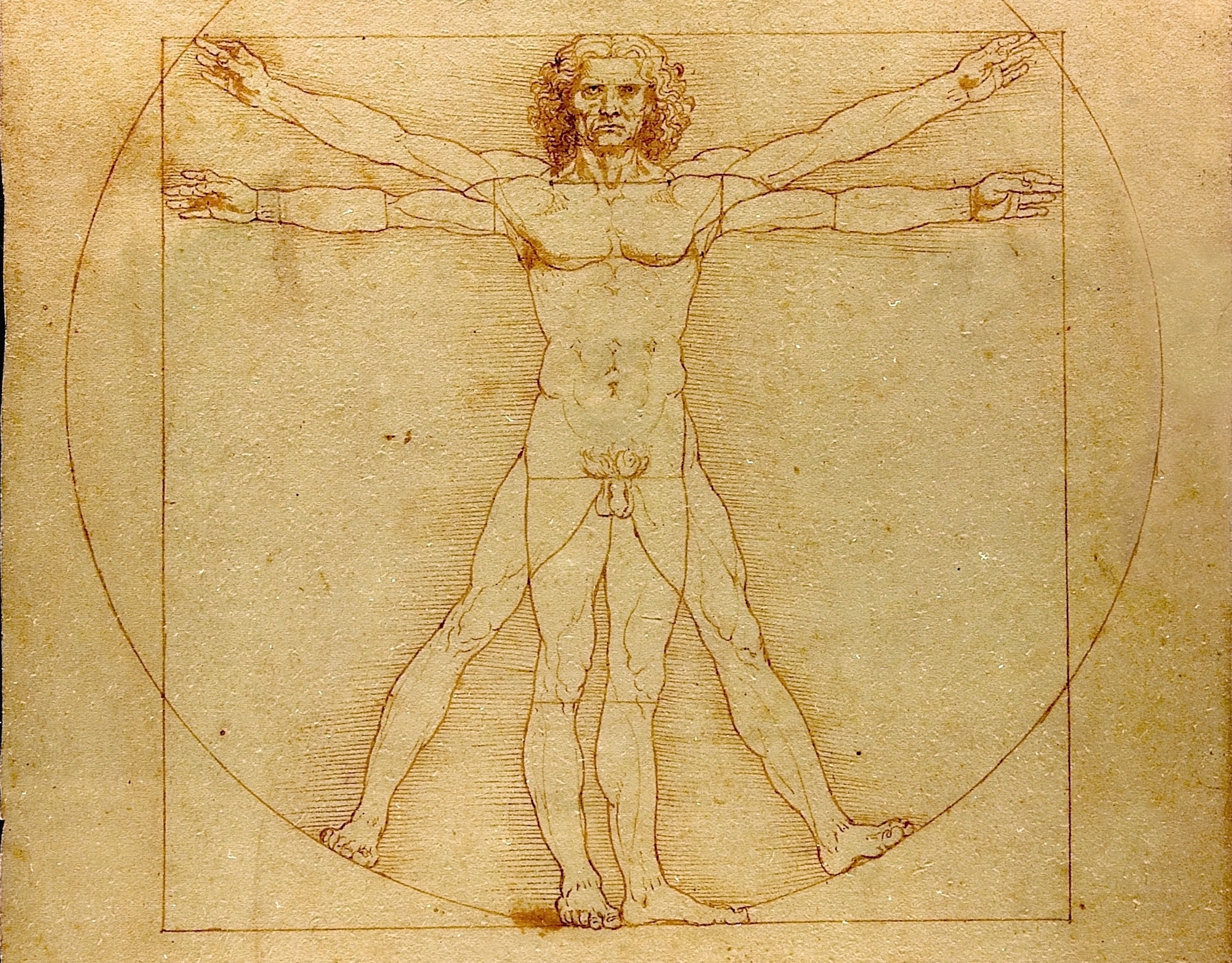 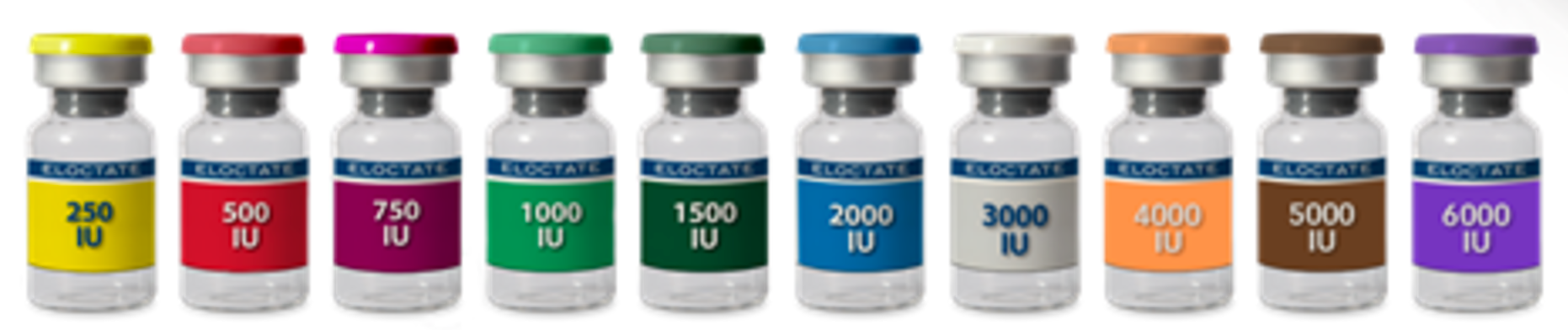 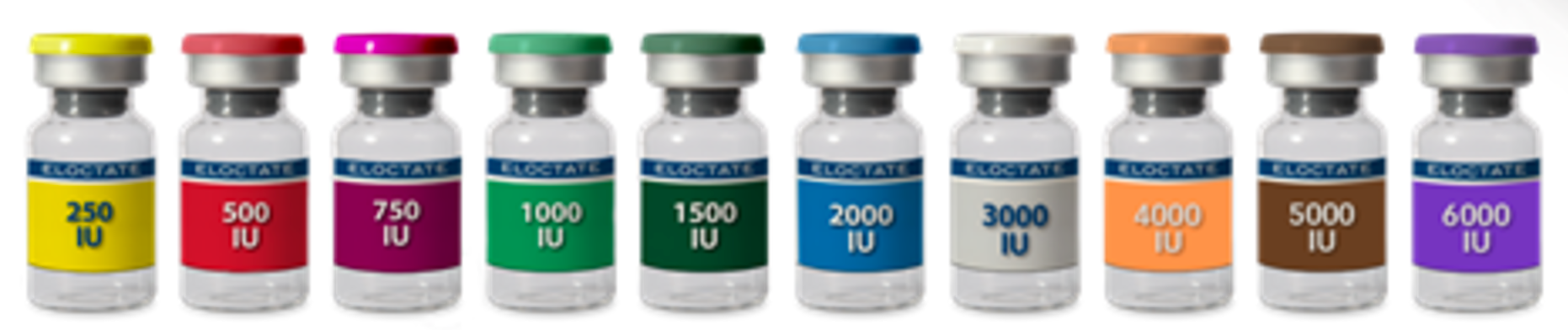 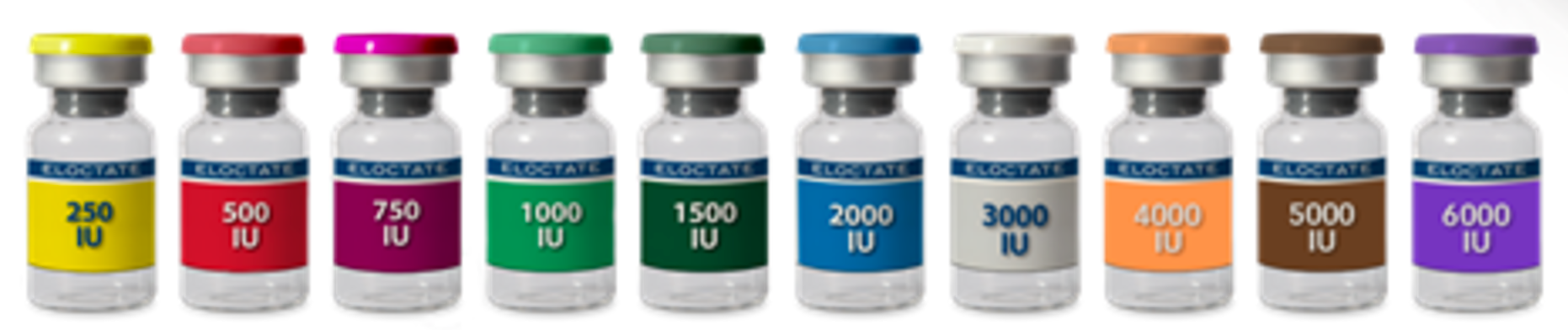 Everyone, none, or someone?
Individual variability in the response to treatment
+50%
Case 1



Case 2
Half-life 12.5 hrs
+20 h
+50%
Half-life 9 hrs
+12 h
0	12	24	36	48	60	72	84	96
Time to target value
[Speaker Notes: Is there a better factor for anyone?
Or a better molecule on average is better for each individual?]
A moving target (level) ..
10






1
Individual variability in the response to treatment
Log [plasma activity]
Bleed
Activity
Bleed
Bleeding threshold
Rest
Time (days)
0	1	2	3	4	5	6	7	8
Conclusions (provisional)
EHL have introduced options and expanded variability

There is no one size fits all

What Is an Achievable Trough with Current Products and at What Cost does depends
Less on the specific concentrate
more on critical factors like:
COST per UNIT
WILLINGNESS TO PAY
REGIMEN DESIGN
Cost consideration
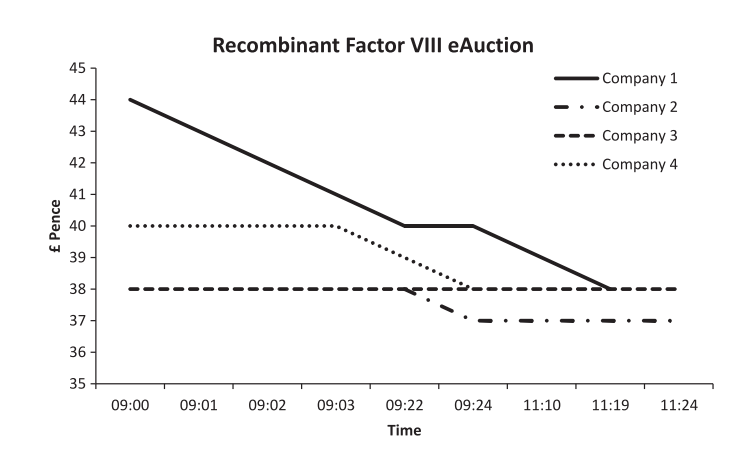 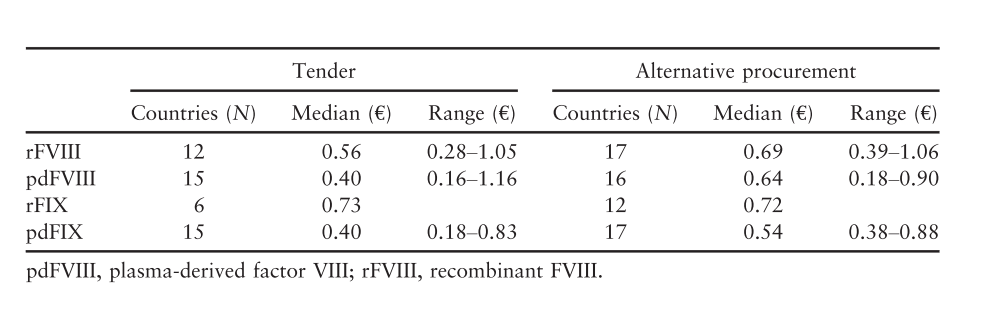 1.	Hay CRM. Purchasing factor concentrates in the 21st century through competitive tendering. Haemophilia. 2013;19(5):660–667.
2.	O’Mahony B, Noone D, Prihodova L. Survey of coagulation factor concentrates tender and procurement procedures in 38 European Countries. Haemophilia. 2015;21(4):436–443.
Cost-effectiveness
Italy (1): 		40,000 euros for primary/secondary prophylaxis
Italy (2): 		54,000 euros for late prophylaxis
International (3): from cost savings to 1 M
Colombia (4):	55,000 USD using plasma derivatives
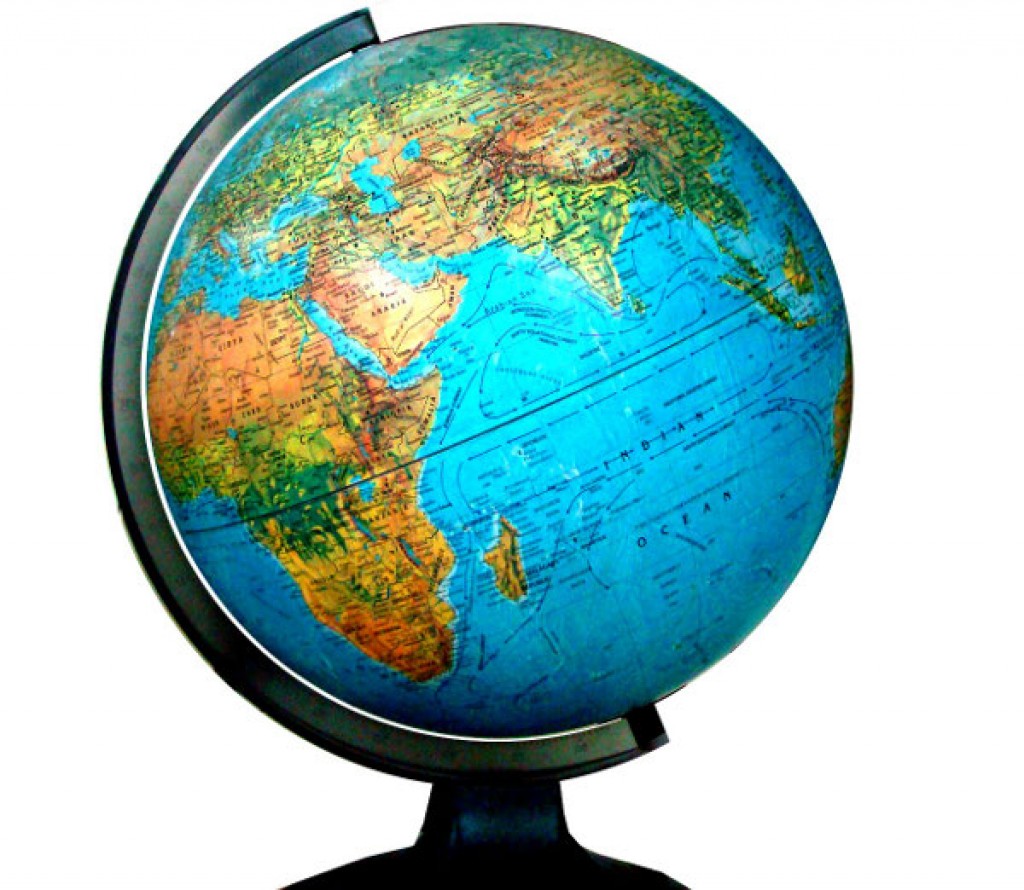 1.	Colombo GL Clin. Outcomes Res. 2011;3(1):55–61.
2.	Coppola A Haemophilia. 2017;23(3):422–429.
3.	Miners AH. Haemophilia. 2013;19(2):174–180.
4.	Castro Jaramillo HE, Int. J. Technol. Assess. Health Care. 2016;32(5):337–347.
[Speaker Notes: What you can afford depends on where you are
The estimation of the QALY was the same in UK, Italy and Colombia (around 50 K x QALY); however, in Colombia that is > 3x the GDP, and not affordable (Nb it would be 90K for recombinants)]
Budget impact analysis
Population of 1,000,000 people with private insurance, including 20 PWH
2 year budget for switching to EHL
McMullen S, Buckley B, Hall E, Kendter J, Johnston K. Budget Impact Analysis of Prolonged Half-Life Recombinant FVIII Therapy for Hemophilia in the United States. Value Heal. 2017;20(1):93–99.
Infusion interval
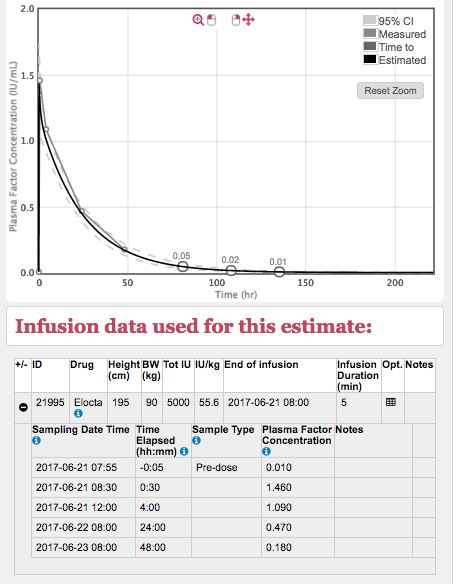 For any target trough level, exponentially more concentrate will be required as the time between infusions increases and this will dramatically impact on the cost effectiveness of the regimen
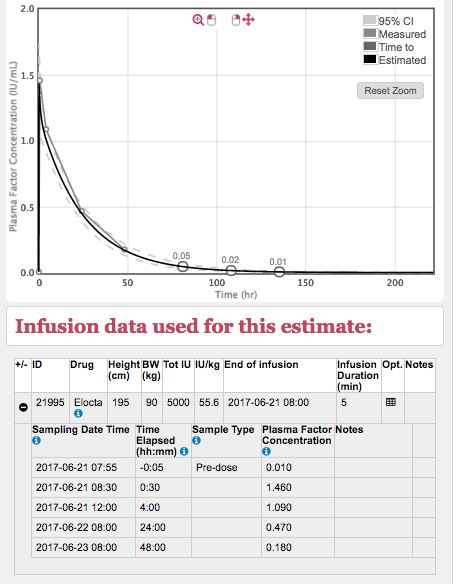 Collins P, Chalmers E, Chowdary P, et al. The use of enhanced half-life coagulation factor concentrates in routine clinical practice: guidance from UKHCDO. Haemophilia. 2016;22(4):467-498.
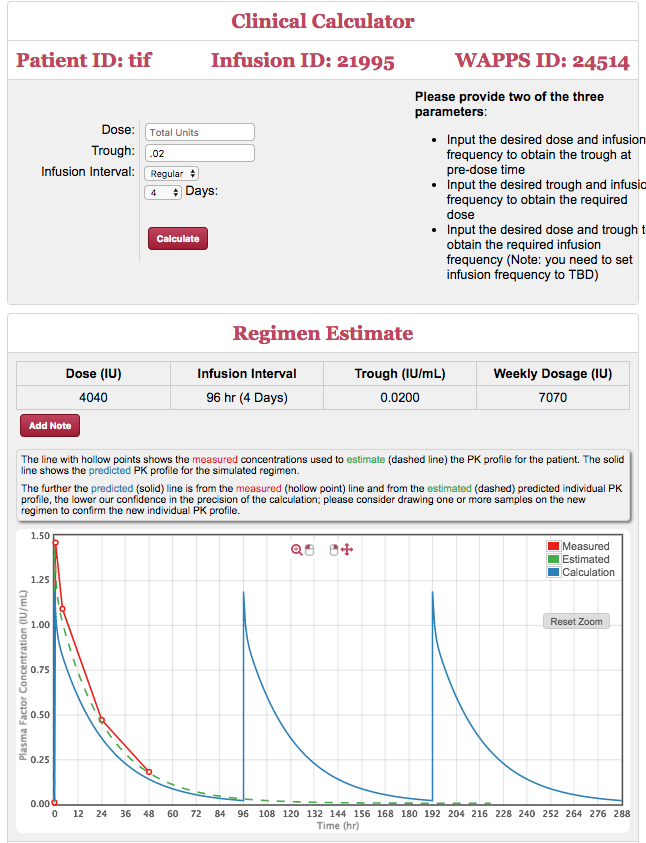 Less infusions >> more concentrate >> more cost
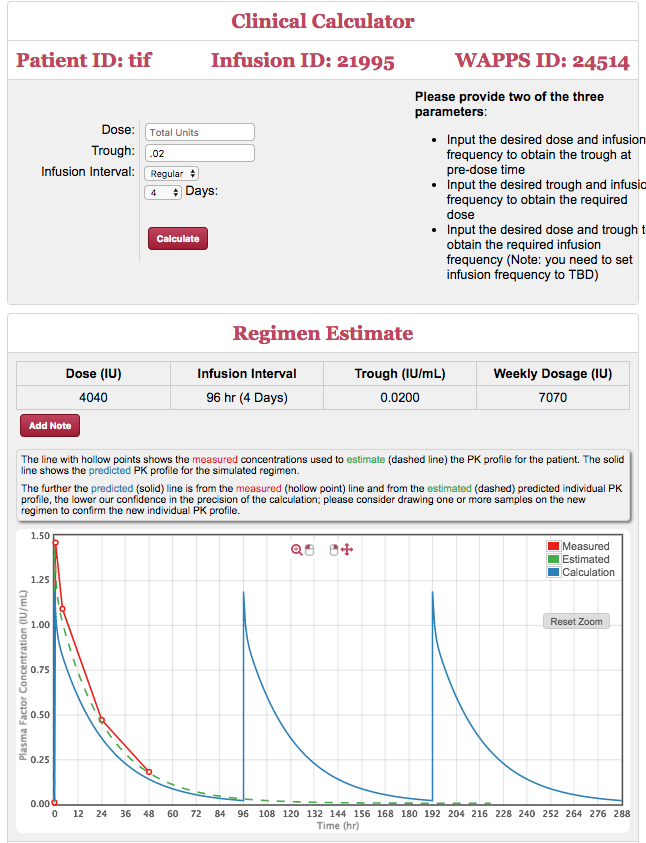 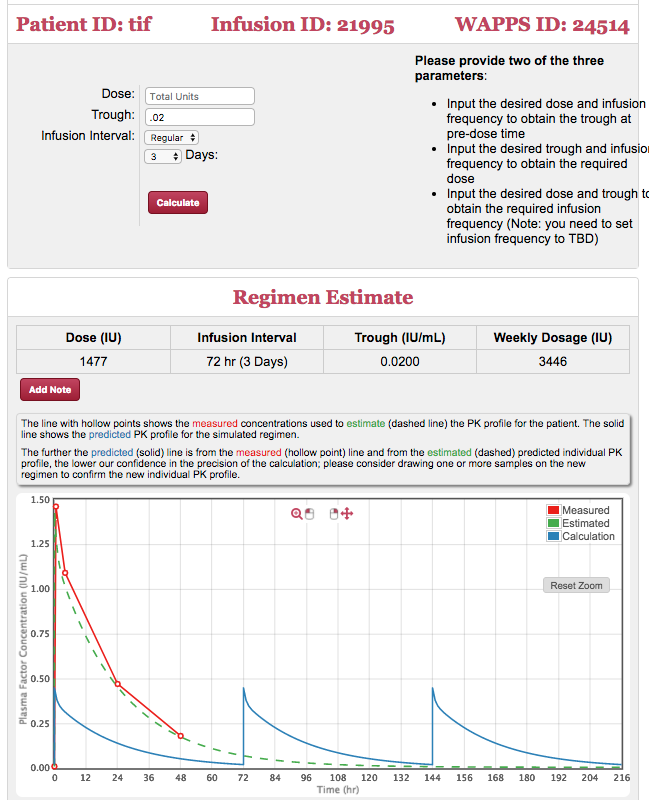 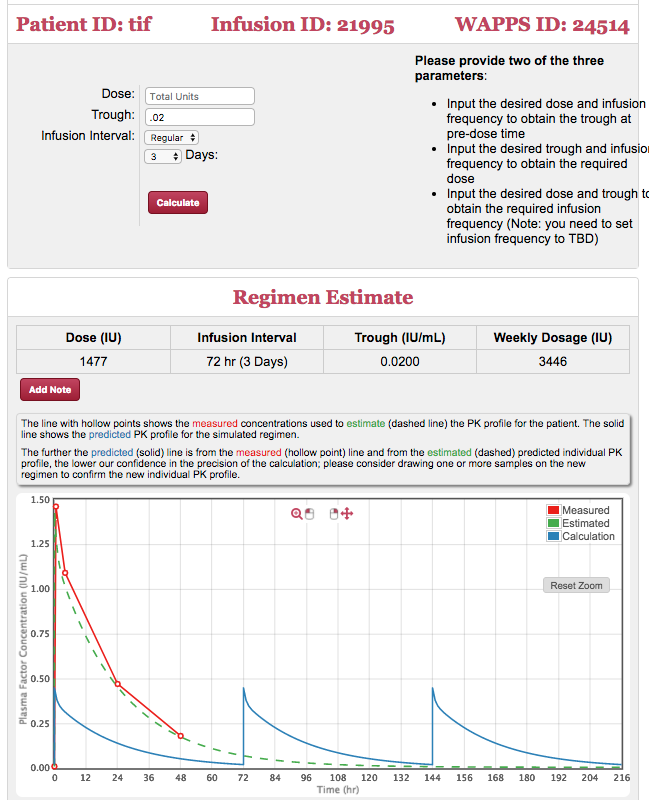 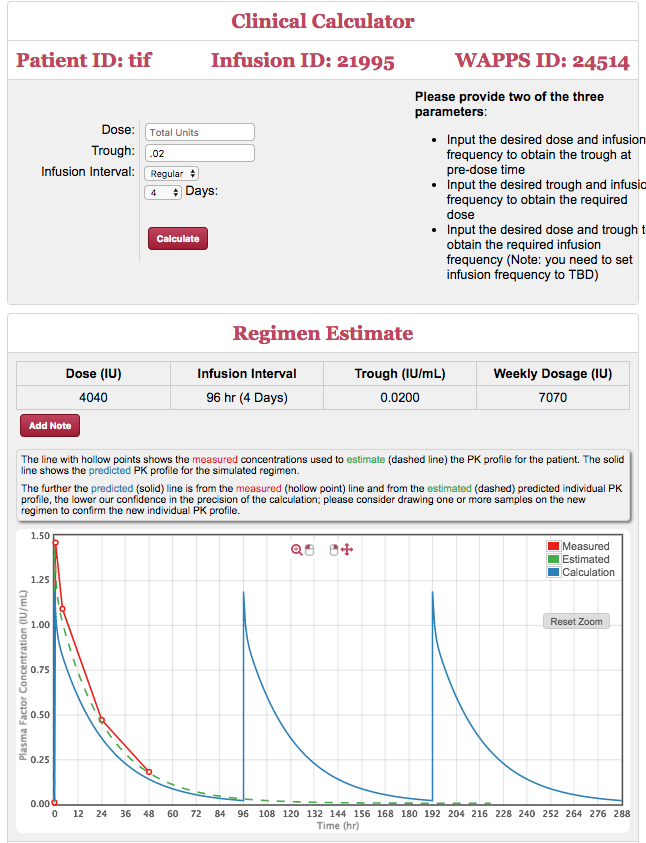 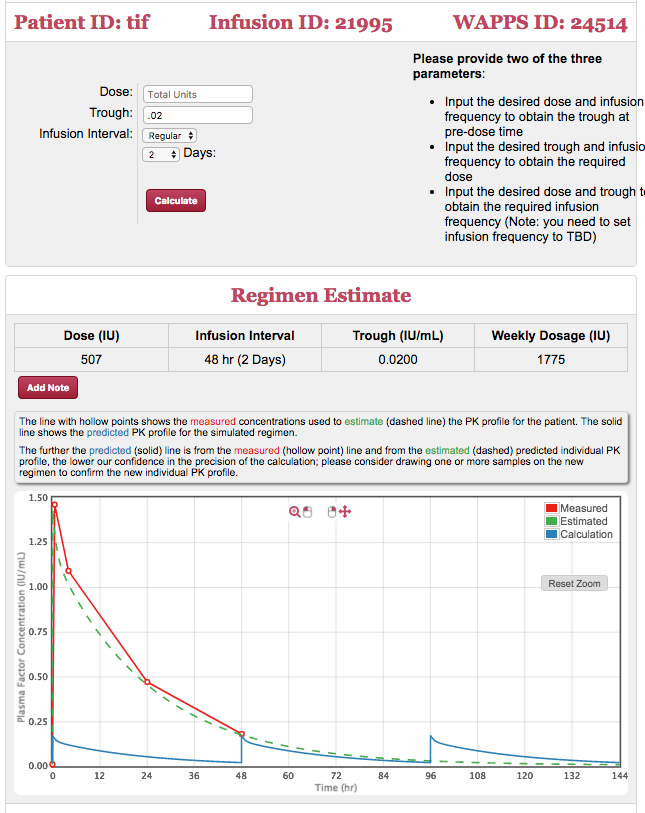 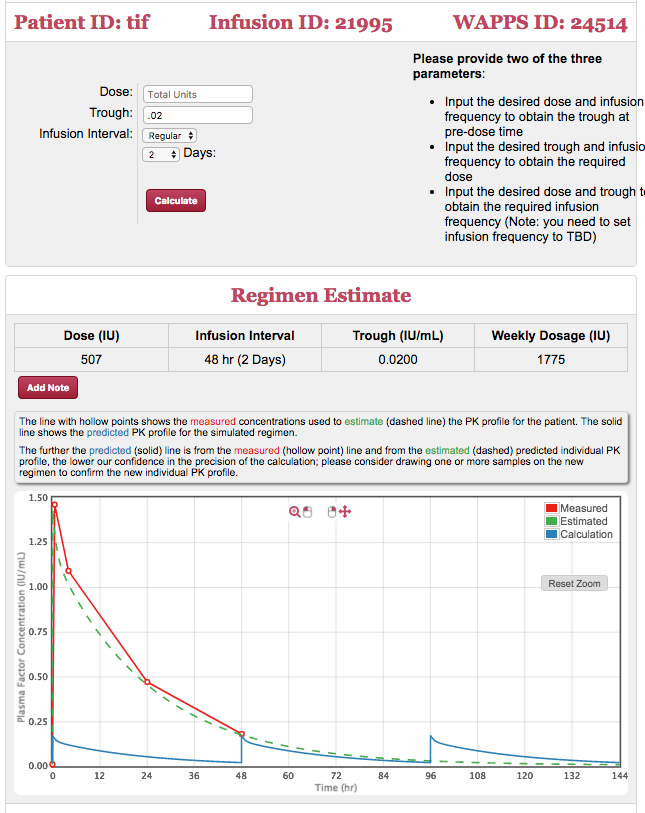 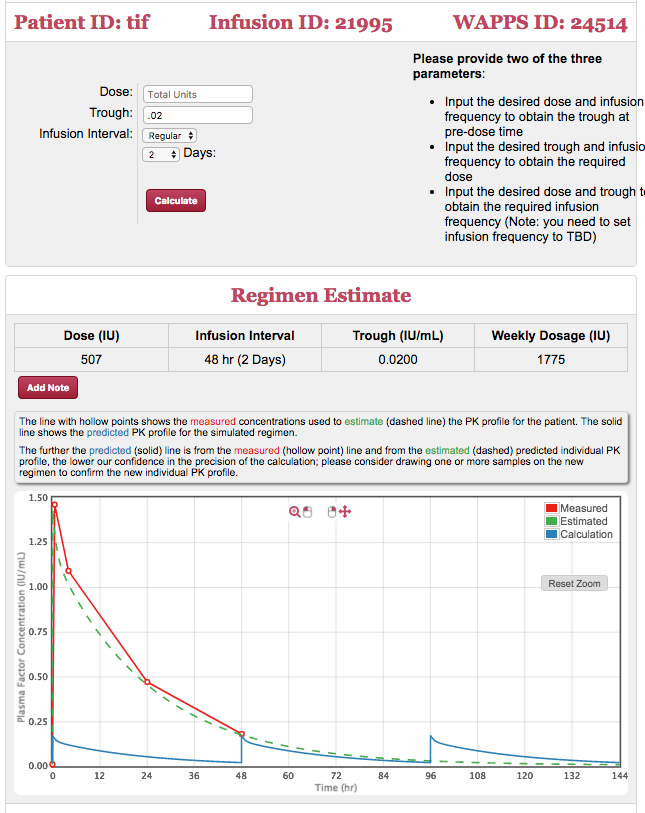 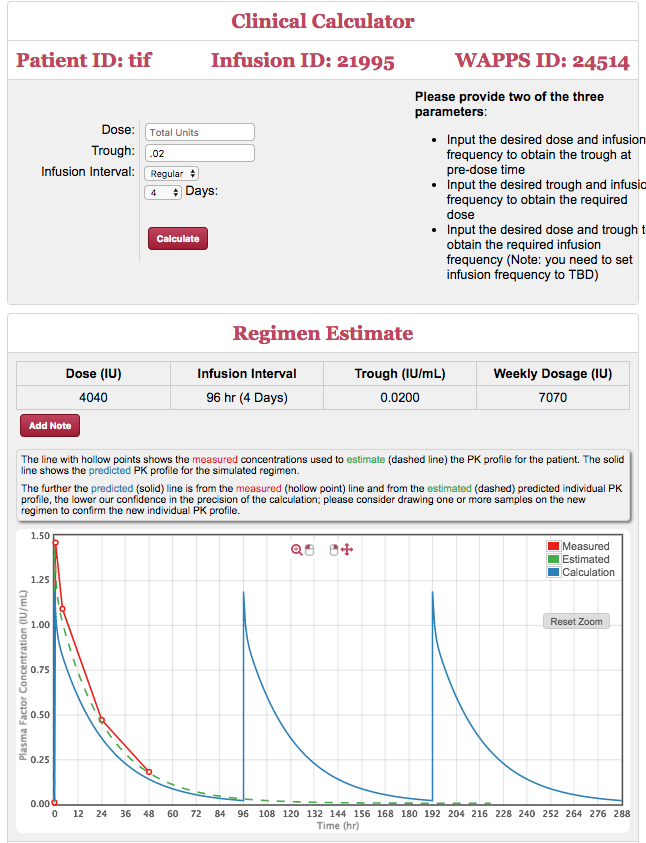 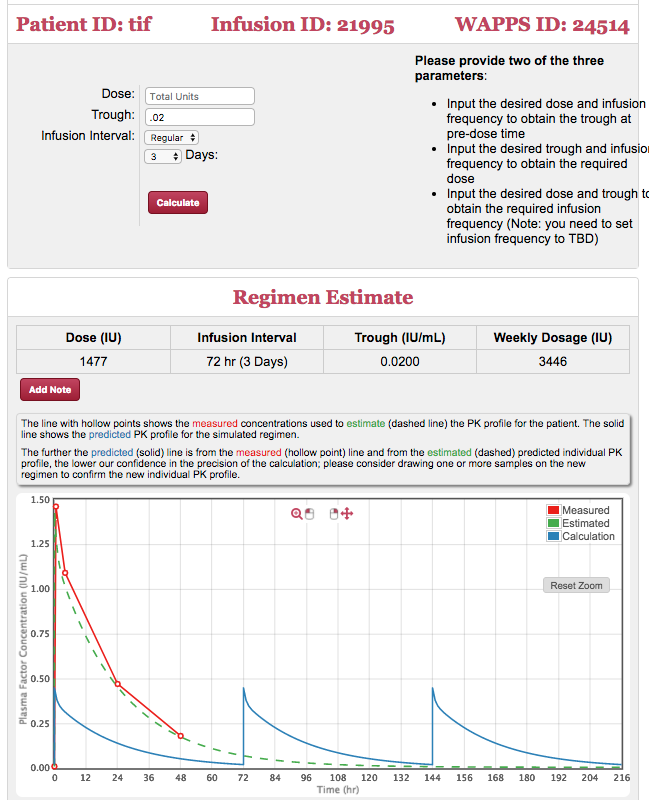 Lindvall K, Astermark J, Björkman S, et al. Daily dosing prophylaxis for haemophilia: A randomized crossover pilot study evaluating feasibility and efficacy. Haemophilia. 2012;18(6):855–859.
Treatment intensity
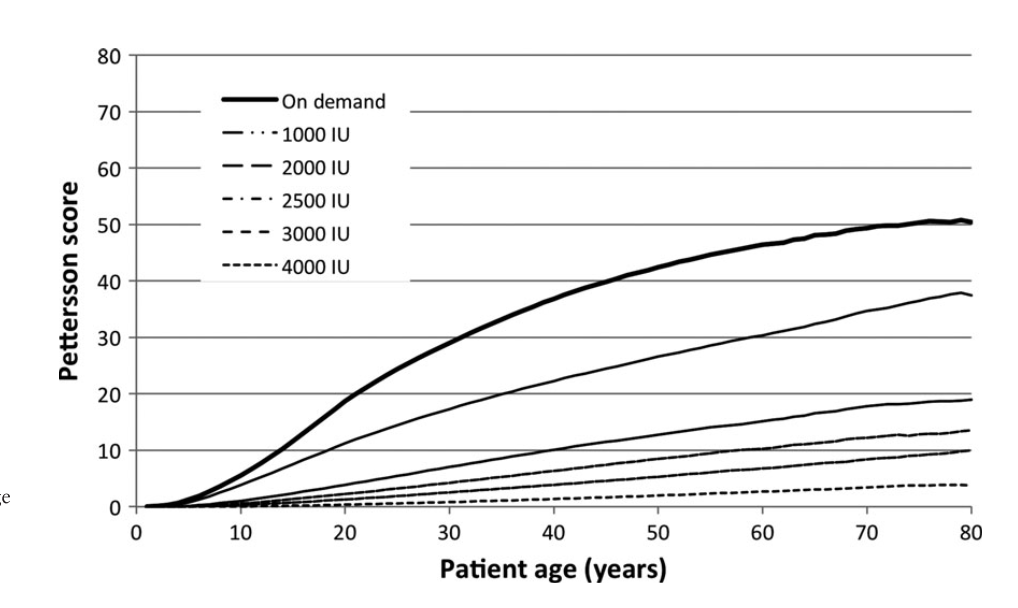 Fischer K, Lewandowski D, Janssen MP. Modelling lifelong effects of different prophylactic treatment strategies for severe haemophilia A. Haemophilia. 2016;22(5):e375–e382.
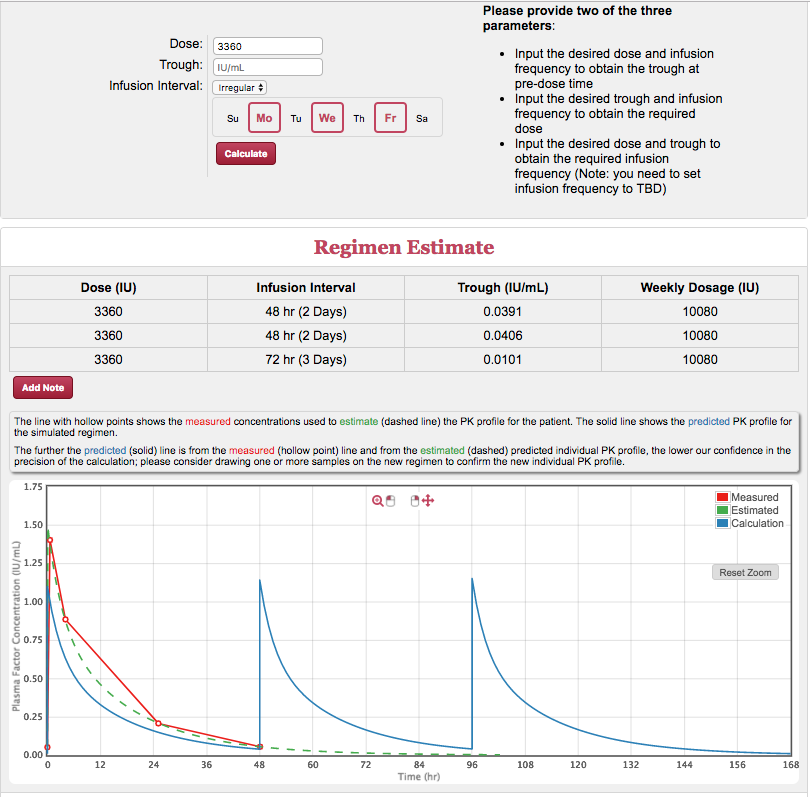 Lean body weight dosing
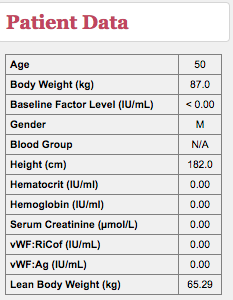 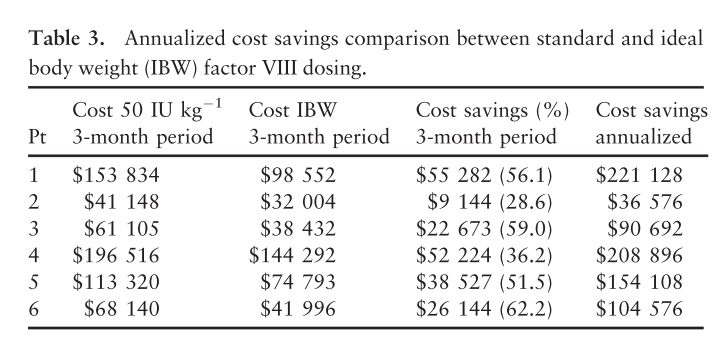 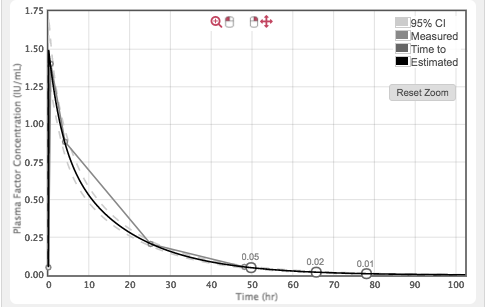 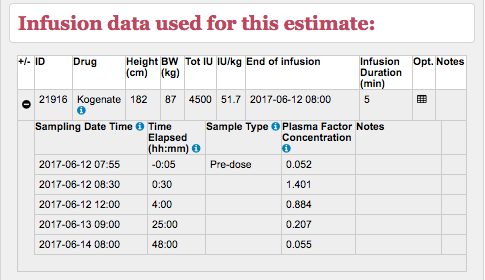 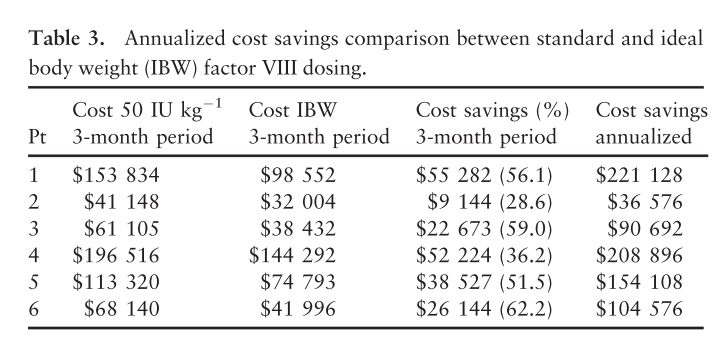 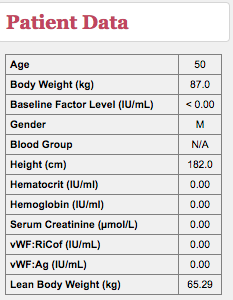 Graham A, Jaworski K. Pharmacokinetic analysis of anti-hemophilic factor in the obese patient. Haemophilia. 2014;20(2):226–229.
Shaping the future
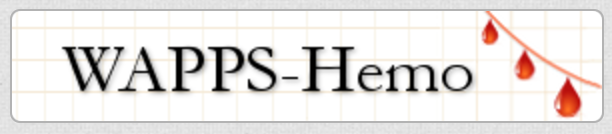 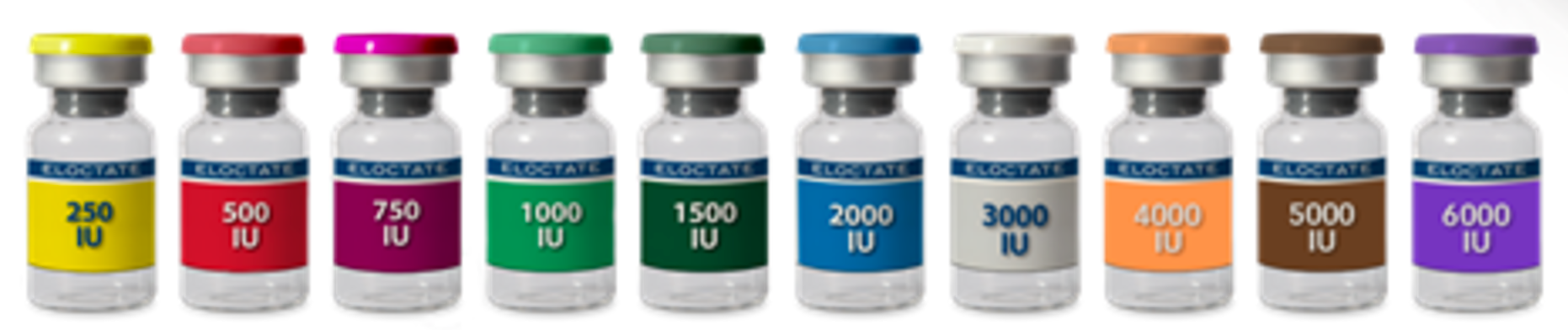 [Speaker Notes: Vial size is a significant limiting step
What does it take to get a desired trough in any of your patients

Leave alone there might not be a safe through for everyone, let alone higher is better, but how to ensure that everyone achieves the thorugh he wants?

PK dosing
PopPK dosing
LBW adjusting]
CoreHĒM Project
Goal is to establish a “core set” of outcomes to
Measure
Demonstrate
Differentiate
the effectiveness and value of gene therapy in hemophilia
relative to current standard of care.
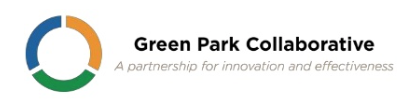 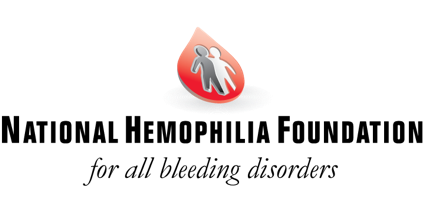 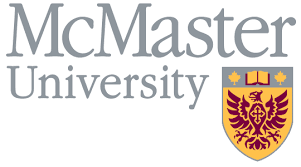 Join the WAPPS network at:
www.wapps-hemo.org

Download these slides at:
Hemophilia.mcmaster.ca
Thank you !!!